House-Sketchup
Ryan Gimbel
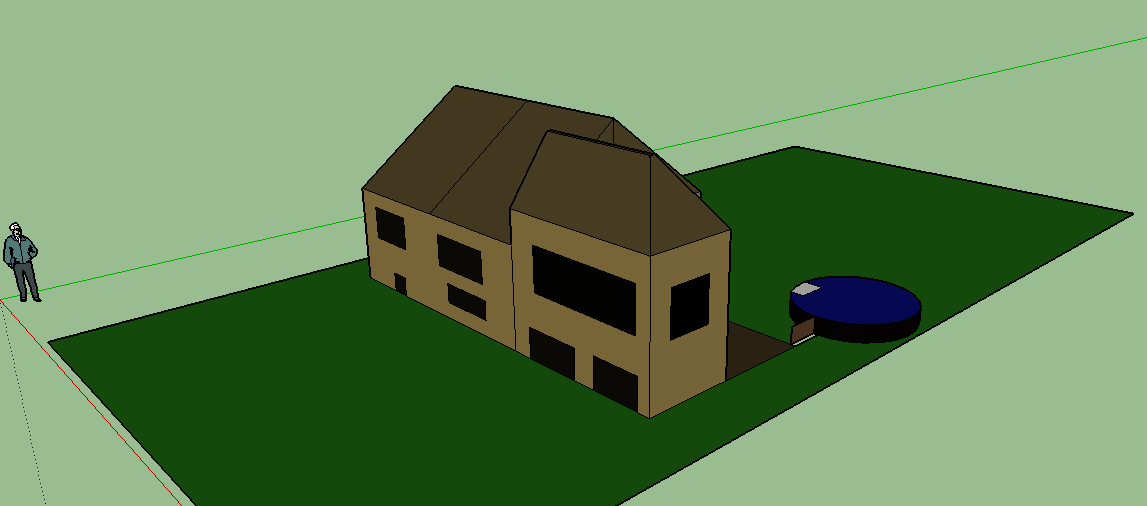 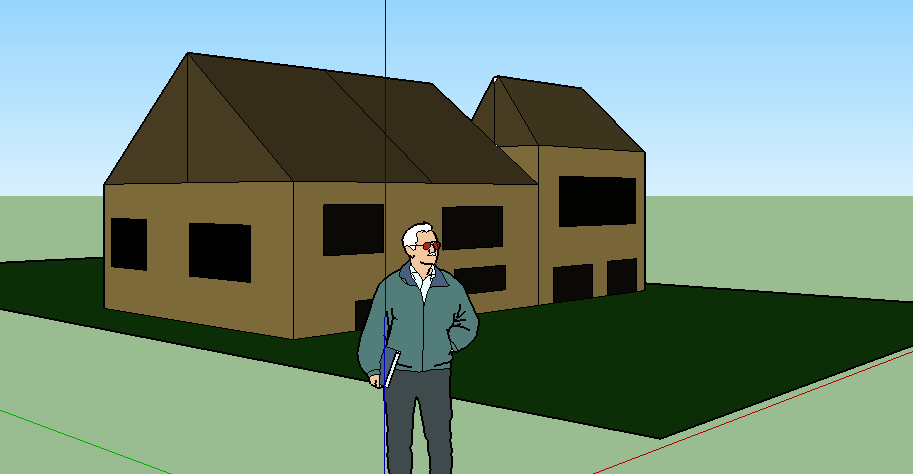 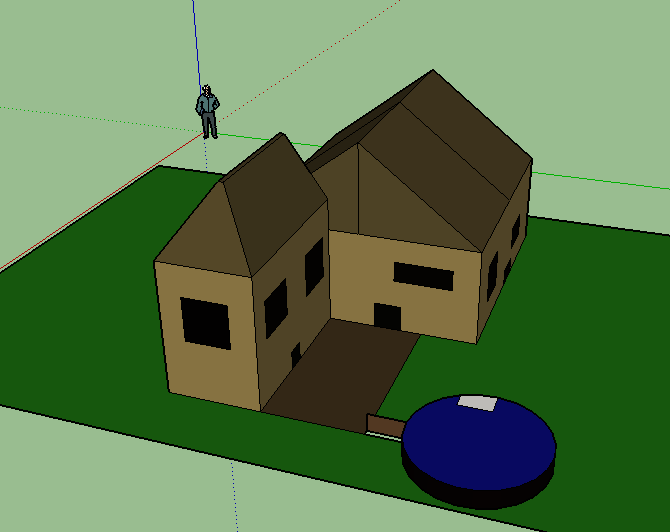 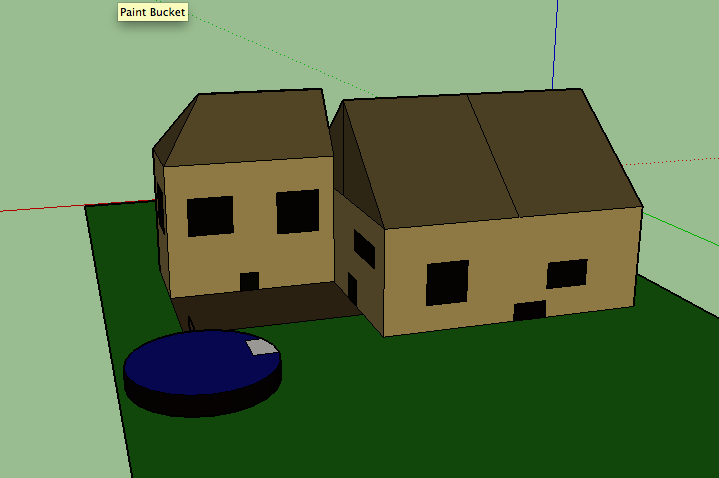 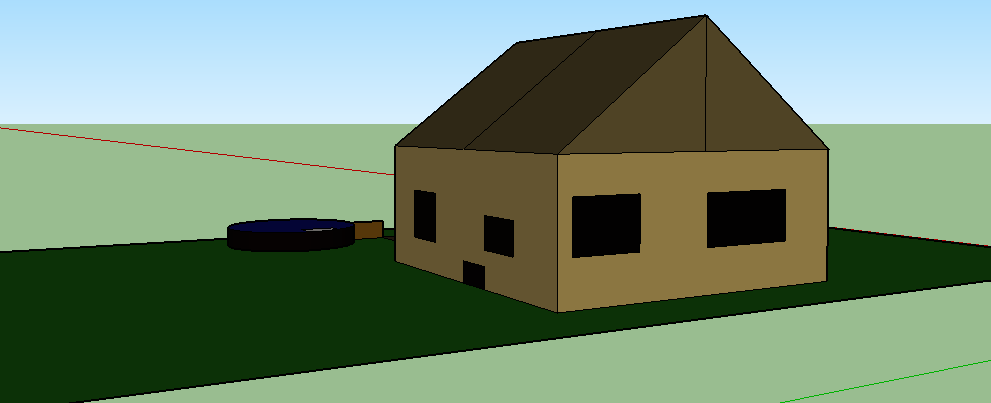